Seven challenges:Trauma Informed Care and Strength-Based approach to Substance abuse treatment
1
Shannon Cross-Azbill, LCSW
Tenecia Lockard, MSW, CDC I
Seven Challenges:
Evidence Based Program

Culturally Sensitive

Teaches Life Skills

Focuses on making thoughtful decisions
2
Basic premise of the Seven Challenges is “meet the youth where they are at.”
3
Three choices of Seven Challenges
Choose to quit

 Choose to cut back

Choose to stay the same
4
Holistic Vision/Program
Young people identify the desires and needs they are satisfying, or attempting to satisfy, through their drug use.

When self understanding increases- when young people see why they are using drugs- they have an opportunity to think about alternatives to drug use.

They can learn healthy, drug-free ways to meet those same needs and satisfy desires.
5
Cognitive/Emotional Decision-Making Model
Young people consider:
Why they are using drugs

What they like about drugs

How they harm themselves and others by using drugs

How their continued use might affect their future if they do not change
6
Redefining the role of the drug counselor
Counselor is not there to make them quit or take something away

We are on your side of the bullet

We are your problem solving partners

We are here to help you think about your options and to give you more options
7
Redefining the role of the drug counselor
The counselor’s role is to help the youth think through things for themselves

 Groups are focused on helping youth follow through on decisions

 Youth get support in making any behavior changes they have chosen to make, such as learning anger management or learning to cope with stress in positive ways
8
Core Components of Seven Challenges
Readings in Seven Challenges

“Journaling” in the Seven Challenges Journals

Educational/counseling sessions in one-to-one and/or group settings

Family or multi/family sessions, when feasible and appropriate
9
The Seven Challenges
Challenge One:  We decided to open up and talk honestly about ourselves and about alcohol and other drugs.

Challenge Two:  We looked at what we liked about alcohol and other drugs, and why we were using them.

Challenge Three:  We looked at our use of alcohol and other drugs to see if it had caused harm, or could cause harm. 

Challenge Four:  We looked at our responsibility and the responsibility of other for our problems.
10
The Seven Challenges
Challenge Five:  We thought about where we seemed to be headed, where we wanted to go, and what we wanted to accomplish

Challenge Six:  We made thoughtful decisions about our lives and about our use of alcohol and other drugs. 

Challenge Seven:  We followed though on our decisions about our lives an our drug use.  If we saw problems we went back to earlier challenges and mastered them.
11
Mad Rush for Abstinence
The “Mad Rush” is an attempt to convince youth that drugs are dangerous, that they personally have been harmed by drugs and they should quit 

The “Mad Rush” is out of caring and also a response to political pressure.  Everyone wants drug free kids immediately

The “Mad Rush” can lead to four “F’s”
12
Results of the “Mad Rush”
Faker

Fighter

Fleer

Follower
13
Slow the Rush
We need to start where the kids are at 

Not where we wish they should be

Not where they pretend to be

Not where they may be for a fleeting moment of time
14
Reminder: Three choices of Seven Challenges
Choose to quit

 Choose to cut back

Choose to stay the same
15
What is Success?
Is success only abstinence and graduation?

What do we as a group consider success?
16
Idea to Ponder…
If treatment is set up where kids do not have to fake it to complete a program how “successful” will they be?
17
Graduation…What does completion of Seven Challenges look like?
18
Re-Entry into the Community
12-Step Program 
Most universally support group in the community- Seven Challenges supports orienting youth to 12-step programs
Seven Challenges supports 12-step programs for youth who are ready to stop using drugs
12-step programs support Seven Challenges youth wanting a spiritual approach to maintaining abstinence
19
Challenge 1: Continuing Care—Counselor Summary
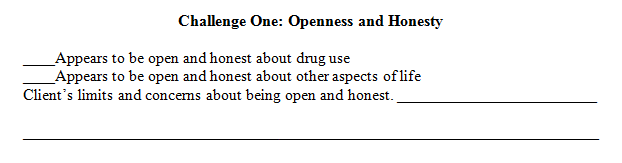 20
Challenge 2: Continuing Care—Counselor Summary
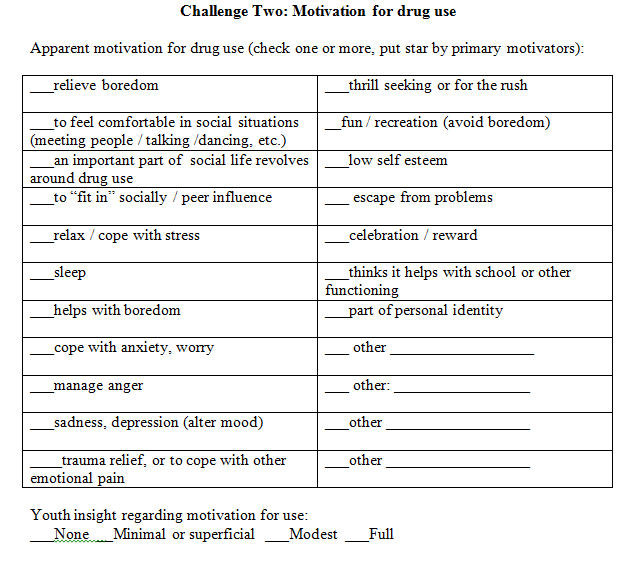 21
Challenge 3: Continuing Care—Counselor Summary
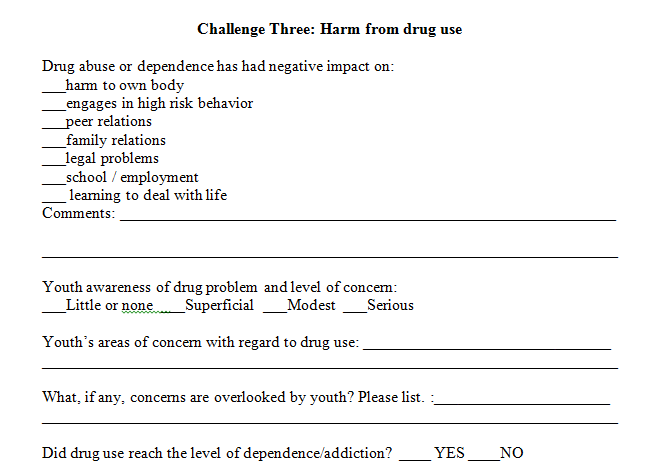 22
Challenge 4: Continuing Care—Counselor Summary
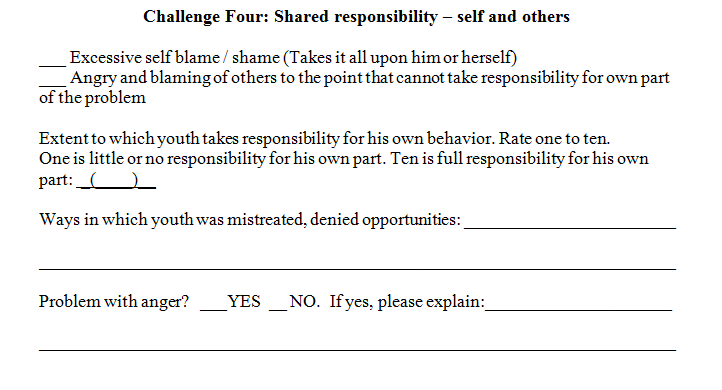 23
Challenge 5: Continuing Care—Counselor Summary
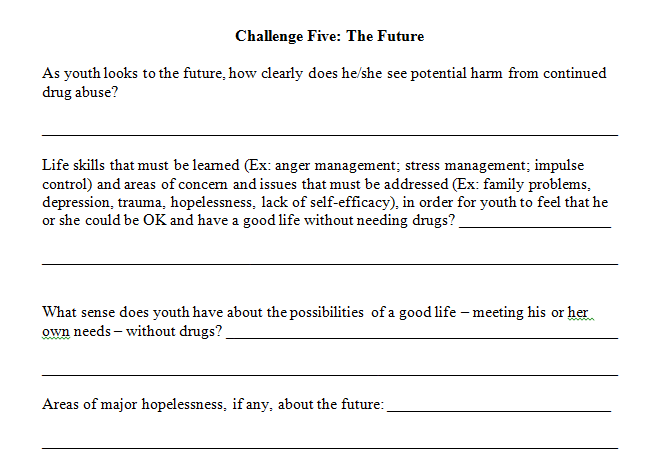 24
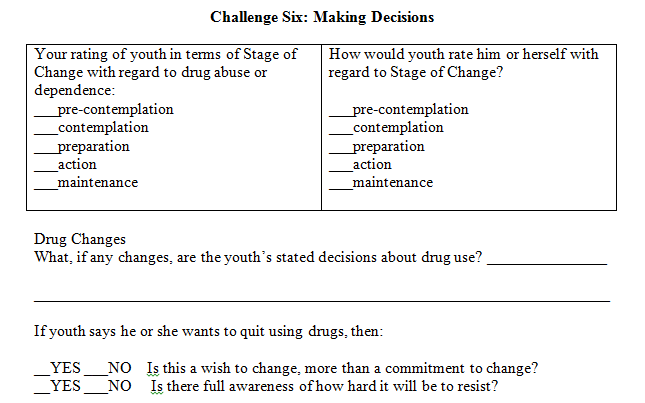 Challenge 6:Continuing Care—Counseling summary
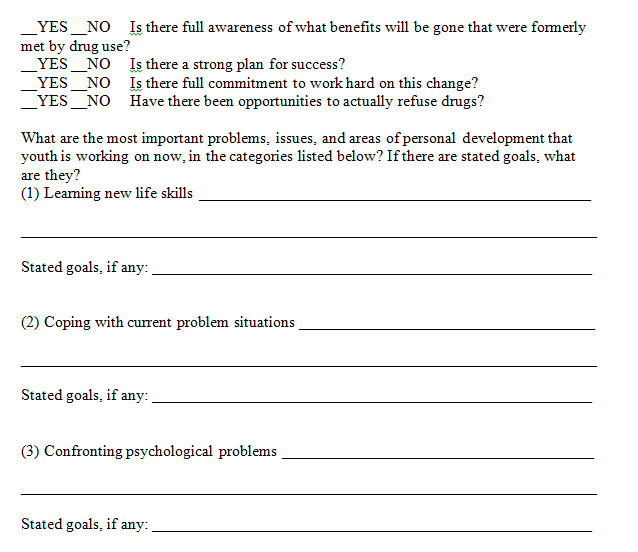 25
Challenge 7: Continuing Care—Counselor Summary
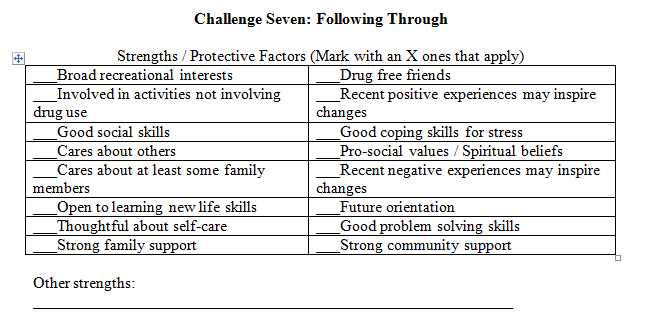 26
Continuing Care—Counselor Summary
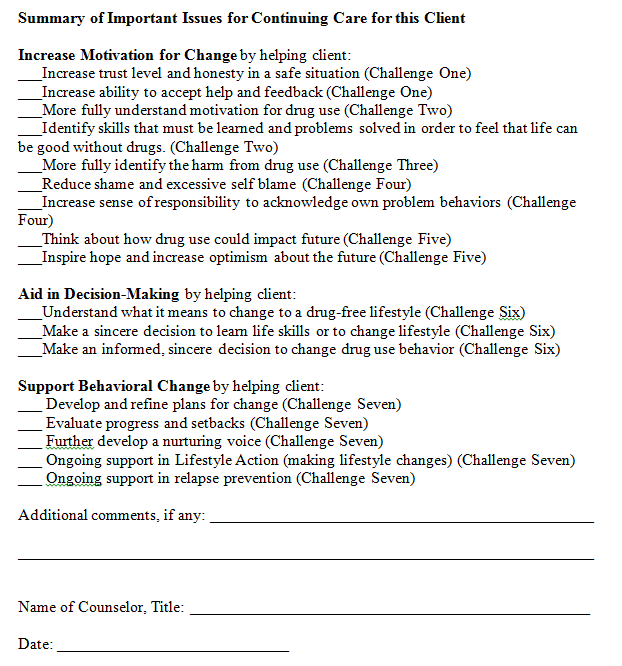 27
Questions?
28
Contact Information:
Shannon Cross-Azbill, LCSW  
	shannon.cross-azbill@alaska.gov

Tenecia Lockard, MSW, CDC I
	tenecia.lockard@alaska.gov


Seven Challenges Website
	http://www.sevenchallenges.com/
29